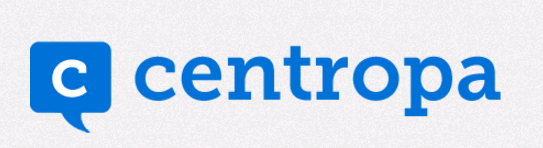 My Family and My Roots

A 9th Grade Family History Film Project

Lowell Blackman
Atid Lod High School of Sciences
Lod, Israel

CJN KRAKÓW, OCT 29-31, 2017
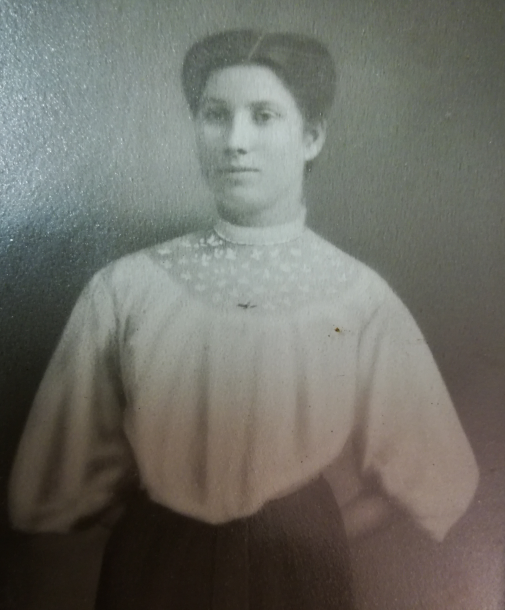 Ida Raymond, who came to the United States from Odessa, Ukraine, alone, at age 15

My maternal grandmother
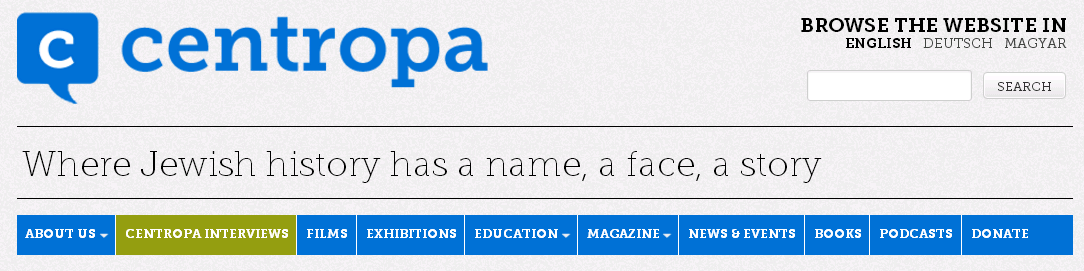 INTRODUCTION  TO  CENTROPA


http://www.centropa.org

http://www.centropa.org/centropa-cinema/10-years-4-minutes?subtitle_language=

http://www.centropa.org/centropa-cinema/introduction?subtitle_language=
Introduction
Primary subject of lesson: English (History, Civics, Jewish Studies)

Grade level of students:  9th Grade English Class

Assignment:  My Family and My Roots: A 9th Grade                     Family History Film Project

Goal: To create a historical, biographical digital film          (modeled after Centropa biographical films) 

Focus of project:

Story of the life of an older family member

Story of the family over the course of several generations
Objectives and Educational Goals (1)
English Language Arts
to write a film script that demonstrates competence in general writing skills 
to edit and rewrite script for final narration
to include subtitles in the film; proofreading, spell-checking, and grammar-checking are essential
to gather and select historical information, images, documents from family
to engage in historical research
to select historical information from research
Objectives and Educational Goals (2)
Historical Competency 
to understand the sequence of a timeline
to focus on events    AND
to understand significance of events in the life of the person they chose to write about
to understand how events in the world, nation, city, or community impacted their lives 
to foster competence in GEOGRAPHY - that is … 
to understand where the story “took place”
to pay attention to geography and maps selected – especially historical maps
Objectives and Educational Goals (3)
Social and Moral Dimensions
To connect to one’s family via the interview process
To tell a personal story of a someone close to them
To imagine the day-to-day lives that people lived before, during, and after WW I and prior to WW II 
To attempt to understand how people’s lives looked “so long ago”
To try and understand decisions made in the life / lives of (a) family member(s) 
To empathize with people and to feel the human spirit
To attempt to understand what people had to go through in their lives
Objectives and Educational Goals (4)
Technological skills

  to gather and select images, documents, music that  go well with the script
     
      to learn to use a film-making program      (Movie Maker, Sony Vegas, etc.)
Objectives and Educational Goals (5)
Interdisciplinary Aspects and Considerations

Music for the film: selecting music in the background that reflects the sensitivities of the film and the subject

 9th grade history curriculum covers 19th and 20th Century European nationalism, the birth of Zionism, and World War I and its aftermath; (Roots Project fits well into this time frame and context.)
Procedure (1)
Post the Student Guide on school website / class e-mail (The Teacher’s Guide, an annotated version of the Student’s Guide, is also available.)

Students read and review project at home

Review goals and student procedures together in class
TIPS ON THE CENTROPA WEBSITE

http://www.centropa.org/sites/default/files/analyzing_a_centropa_film.pdf


Making it True, Making us Care: 
Understanding What Makes a Story Compelling 
-
Teacher’s Instructions
-
Student Worksheet: Viewing Films
The Student Project Guide for Creating Roots and Family Films can be found on the Centropa website: 

   http://www.centropa.org/teaching-materials

   Click on EDUCATION

The updated 2017 version of the guide is available.

../../PPT PRESENTATIONS/00 2017 KRK Student Project Guide - Creating Family History Films Using Centropa and Other Sources.docx
The drop-down menu provides you with several options. 

Click on TEACHING MATERIALS
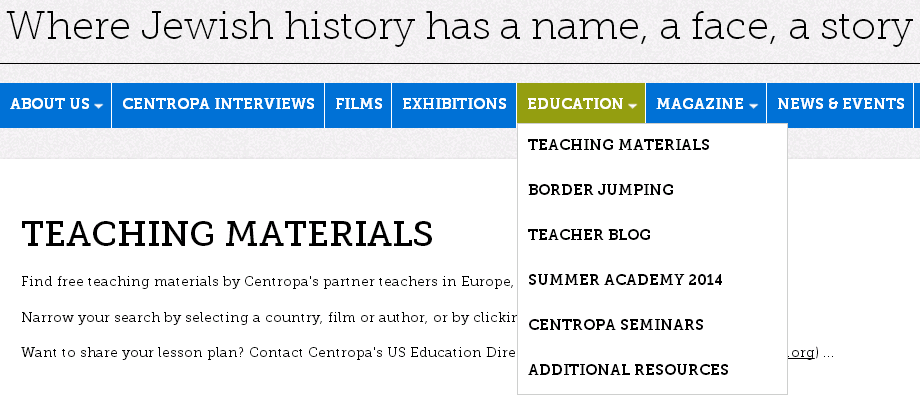 Scroll down the page
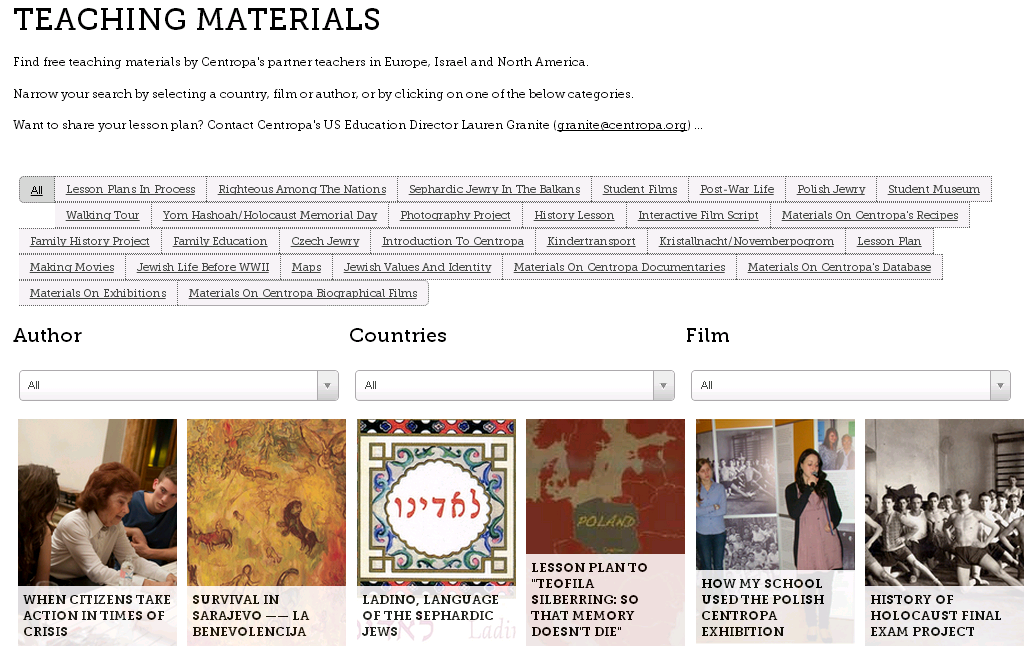 Roots Film Project Guide
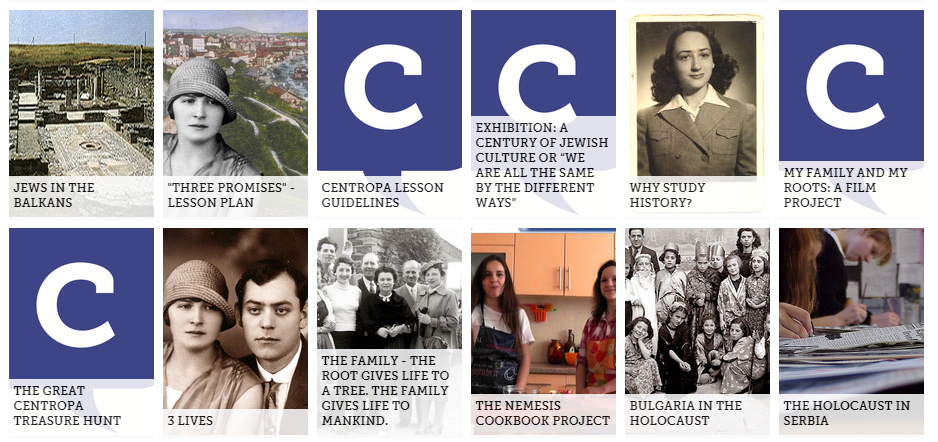 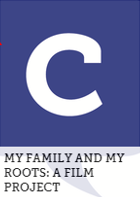 Click on the picture.
The screen below appears, introducing you to the Roots Family History Film Project.
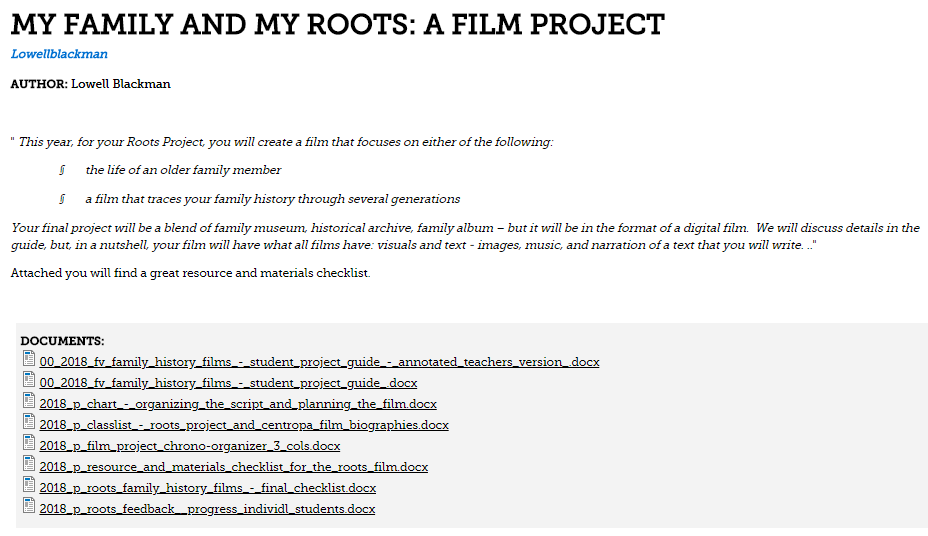 The list of documents below will help both you and your students throughout the course of the filmmaking project. 

There is a Student Guide, a Teacher’s Guide (Student Guide with Annotations for Teachers), a variety of organizer charts, scriptwriting and planning charts, checklists, feedback during the filmmaking process, etc. 

Have a look!
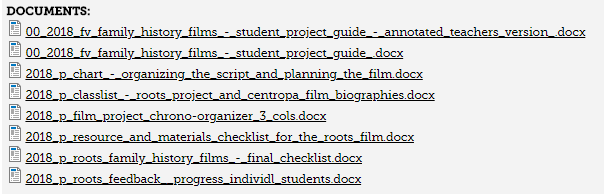 Procedure (2)
The  Great Centropa Treasure Hunt 

Exploring and Navigating the Centropa Website
The  Great Centropa Treasure Hunt 

Exploring and Navigating the Centropa Website
The treasure hunt helps students become familiar with the Centropa website. 

Questions have been designed to take them to most parts of the website. 

This is especially helpful as they will often refer to the website to model their own films.
The Great Centropa  Treasure Hunt
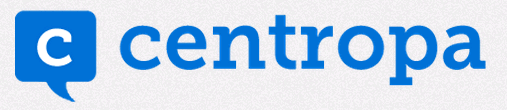 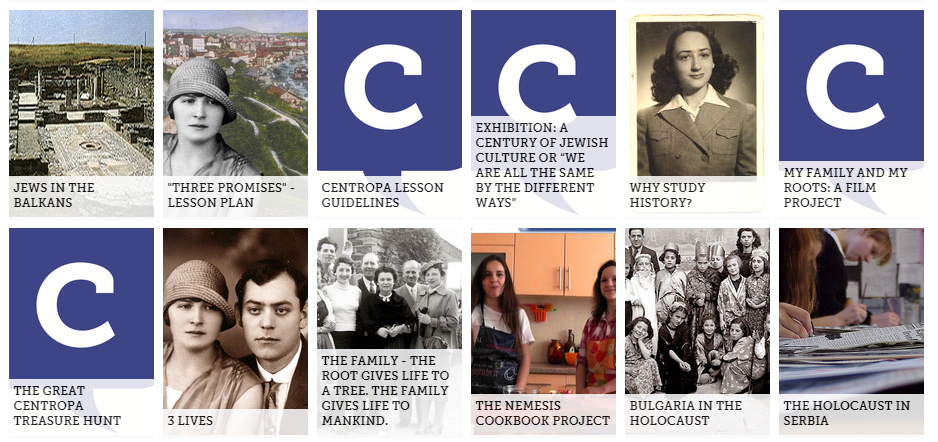 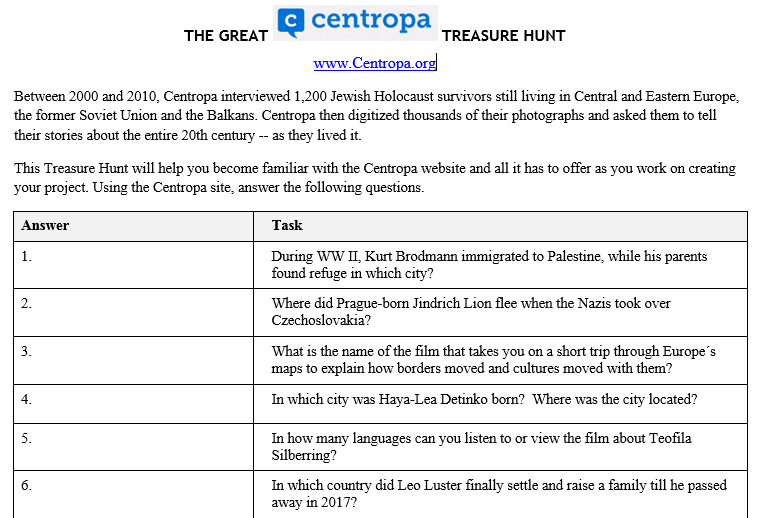 This treasure hunt allows students to become familiar with the Centropa website as the questions have been designed to take them to most parts of the website. This is especially helpful as they will often refer to the website to model their own films. The illustration above is a sample from the worksheet.
..\..\00 2018 THE GREAT Centropa TREASURE HUNT.docx
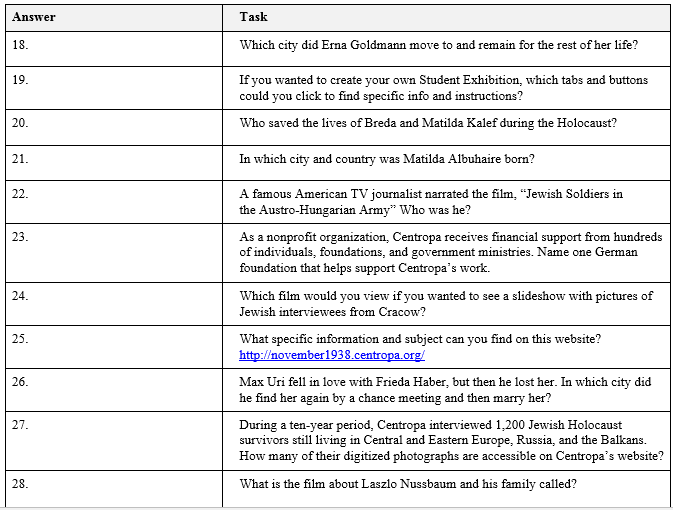 SAMPLE PAGE
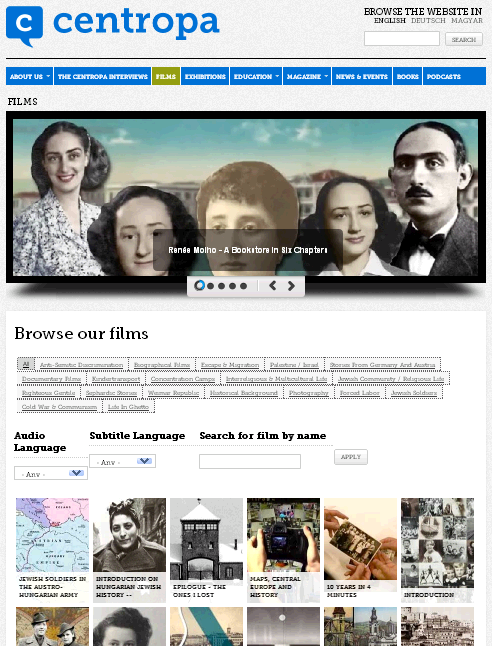 More Practical Information: Navigating the Centropa Website
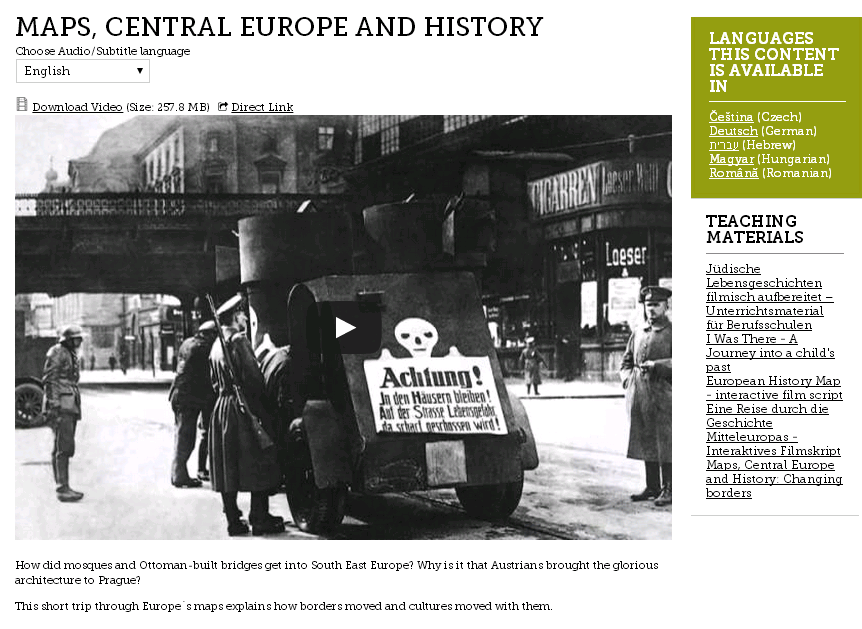 Choosing Languages
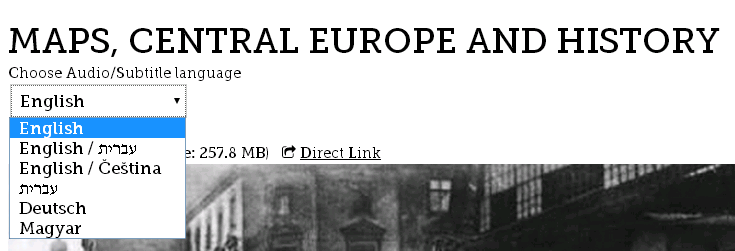 Choosing Languages:
Audio and Subtitles
Viewing Centropa Films 

      To become familiar with how 
a film biography is written
a biography depicted in film
a film biography is narrated
visuals, images, and movement are used
music enhances the story and mood
sound effects add “color”
we come to know a person more “closely”
Sharing Centropa Films  1
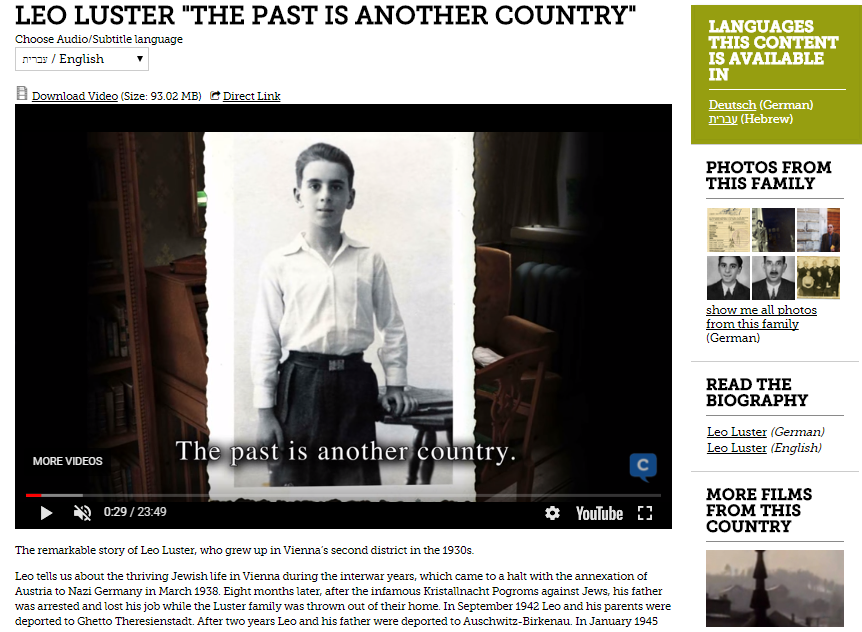 Sharing Centropa Films  1
Leo Luster 
“The Past is Another Country”
Sharing Centropa Films  1
..\..\LEO LUSTER\Leo Luster Comprehensive Questions FV1.docx
Sharing Centropa Films  2
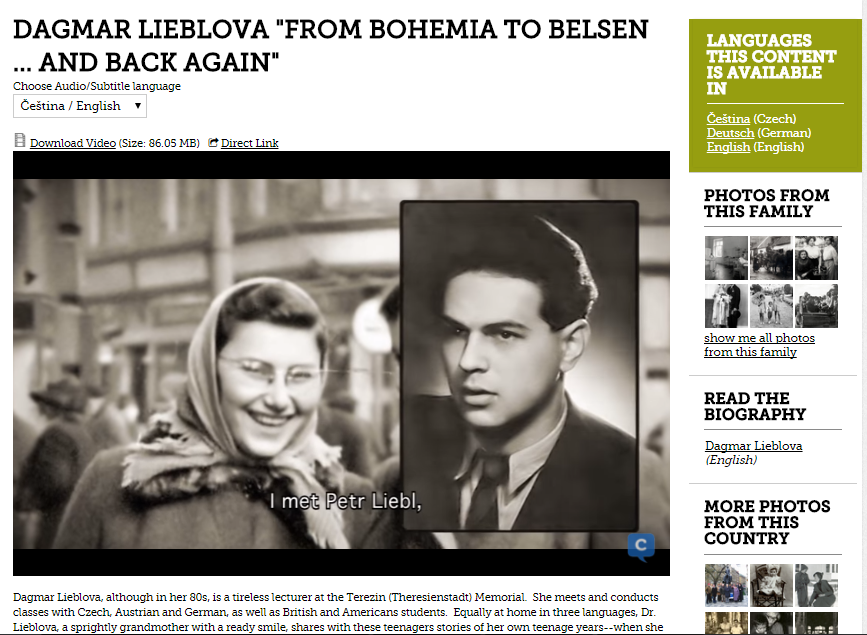 Sharing Centropa Films  3
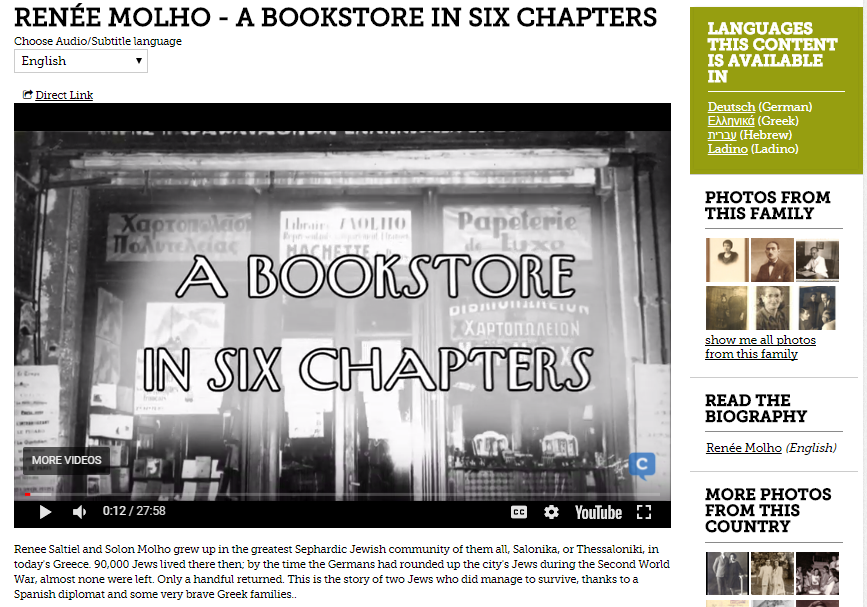 Sharing Centropa Films  4
Thinking About the Look and Feel of the Film 

The Cinematography of Roots and Family History Films

Using Renée Molho’s Film, “A Bookstore In Six Chapters”
..\Viewing Centropa Films to create own 2016 A Bookstore in Six Chapters.docx
Viewing Centropa Films
Learning about one person’s life
(sample page – original doc linked below)
..\2018 centropa person profile + q's chart every name.docx
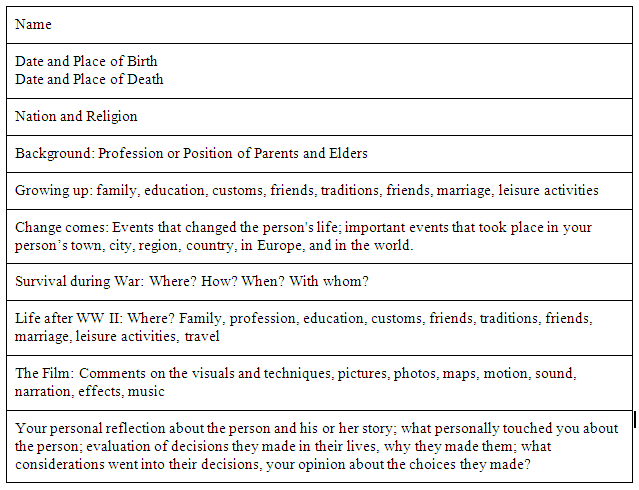 SAMPLE PAGE
..\2018 STUDENT GUIDE FINAL DOCS\FINAL FINAL DOCS TO SEND\2018 WHO GETS WHOM - 2016 Roots Project - Centropa Film Biographies - Classlist.docx
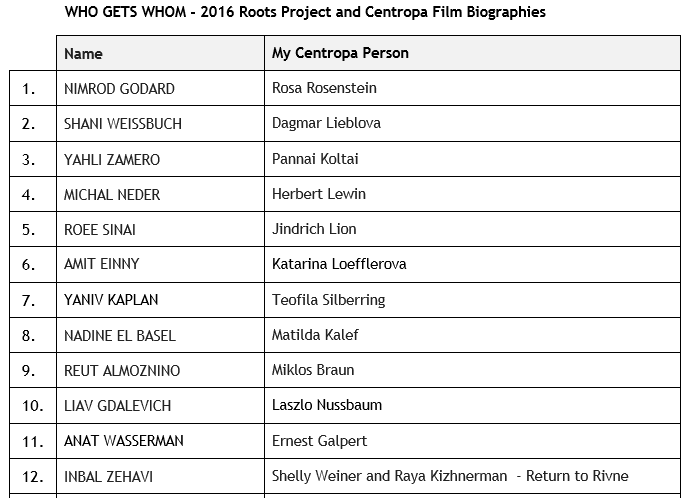 SAMPLE PAGE
Procedure (3) Locating and Gathering Information
..\2018 STUDENT GUIDE FINAL DOCS\2018 P Resource and Materials Checklist for the Roots Film.docx
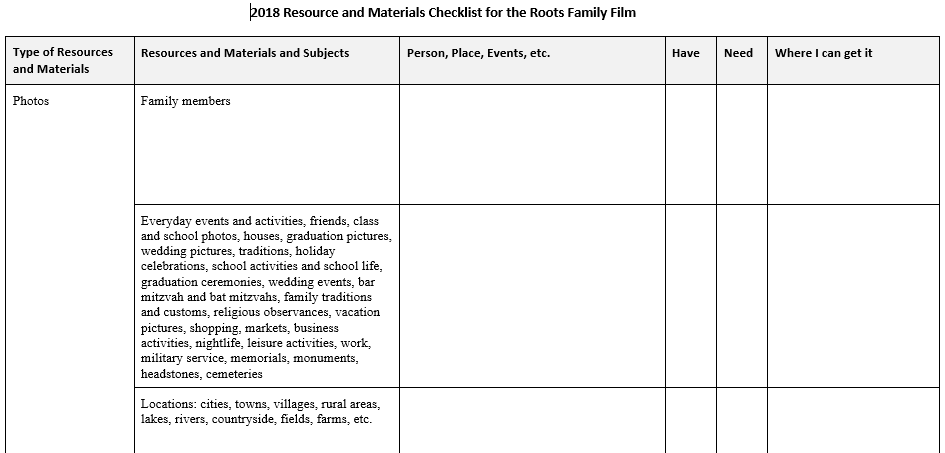 SAMPLE PAGE
Procedure (4) Getting Started on the Script
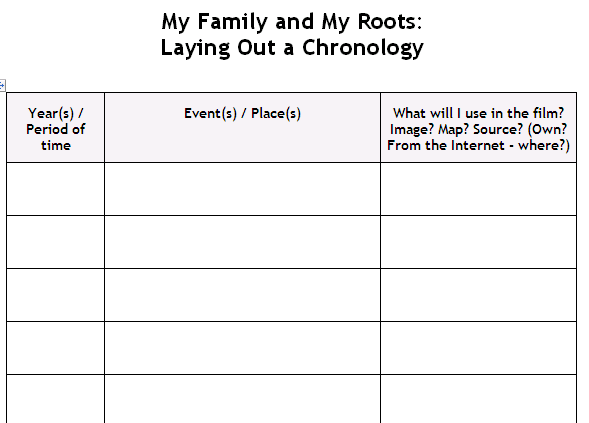 SAMPLE PAGE
..\2018 STUDENT GUIDE FINAL DOCS\2018 P Film Project Chrono-Organizer 3 cols.docx
Procedure (5.1) Organizing the Script and Planning the Film
..\2018 STUDENT GUIDE FINAL DOCS\2018 P Chart - Organizing the Script and Planning the Film.docx
The chart shown in the following slide is a sample portion of the chart designed to help you coordinate your script with images (e.g., images, maps), audio features (music, sound effects, narration) that you'll insert in your film. 
When pictures appear on screen 
How long they remain on screen 
What you do with them – fade in, fade out, zoom in, zoom out, move 
When they change, when other pictures (and maps) appear 
Subtitles that are synchronized to the narration
When there are pauses in the narration 
When we hear music, type of music – fade in, fade out, etc.
Procedure (5.2) Organizing the Script and Planning the Film 
Access the full chart using this link:
..\2018 STUDENT GUIDE FINAL DOCS\2018 P Chart - Organizing the Script and Planning the Film.docx
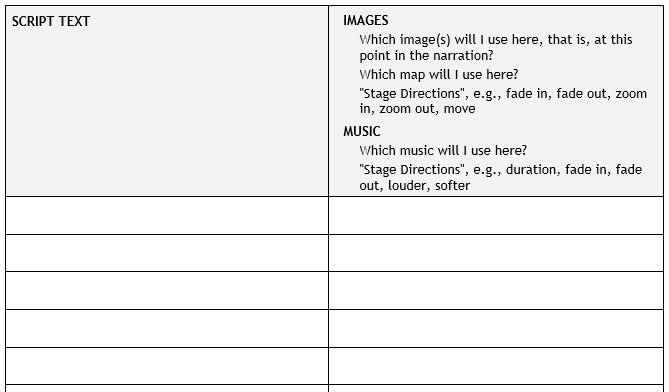 SAMPLE PAGE
Procedure (6)
Computer lab time for research, reviewing, editing, rewriting scripts

After a “chunk of time” passes, during which time kids have worked at home, schedule a computer room session to 
answer questions
try and solve problems; peer and group help
make suggestions
help with script
check general progress
 Touching Base:  ”Work in Progress” Questionnaire
..\2018 STUDENT GUIDE FINAL DOCS\FINAL FINAL DOCS TO SEND\2018 PS ROOTS Feedback + Progress individ'l students.docx
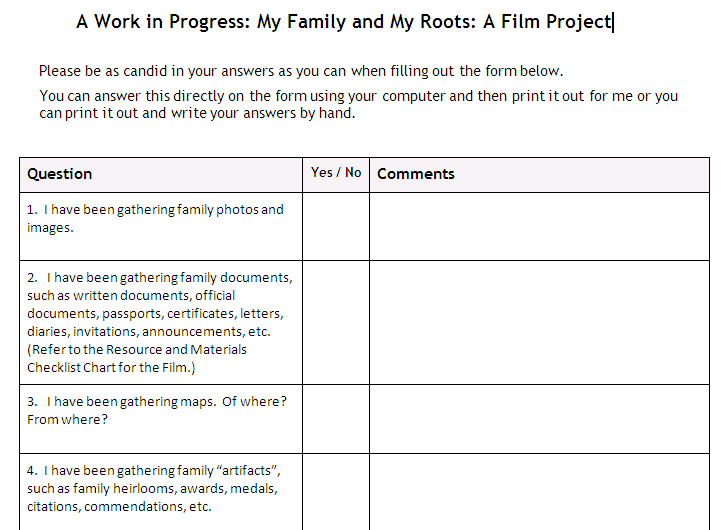 SAMPLE PAGE
Procedure (7.1)
Follow-up Documents and Charts
..\2018 P FINAL SELF-CHECKLIST.docx
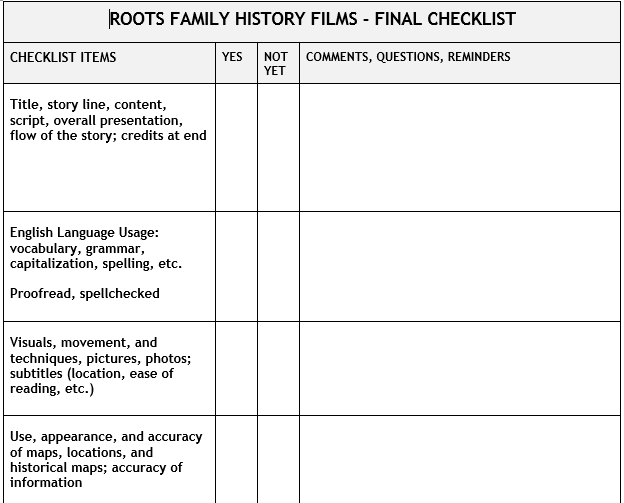 SAMPLE PAGE
Procedure (7.2)
Follow-up Documents and Charts
Teacher’s Grading Rubric
..\2018 9 AE ROOTS Grades chart 2016.docx
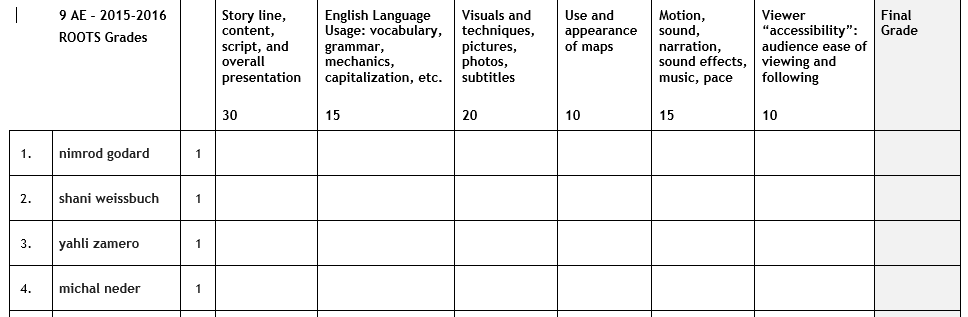 Procedure (8)
Getting Started on the Film
Microsoft Movie Maker
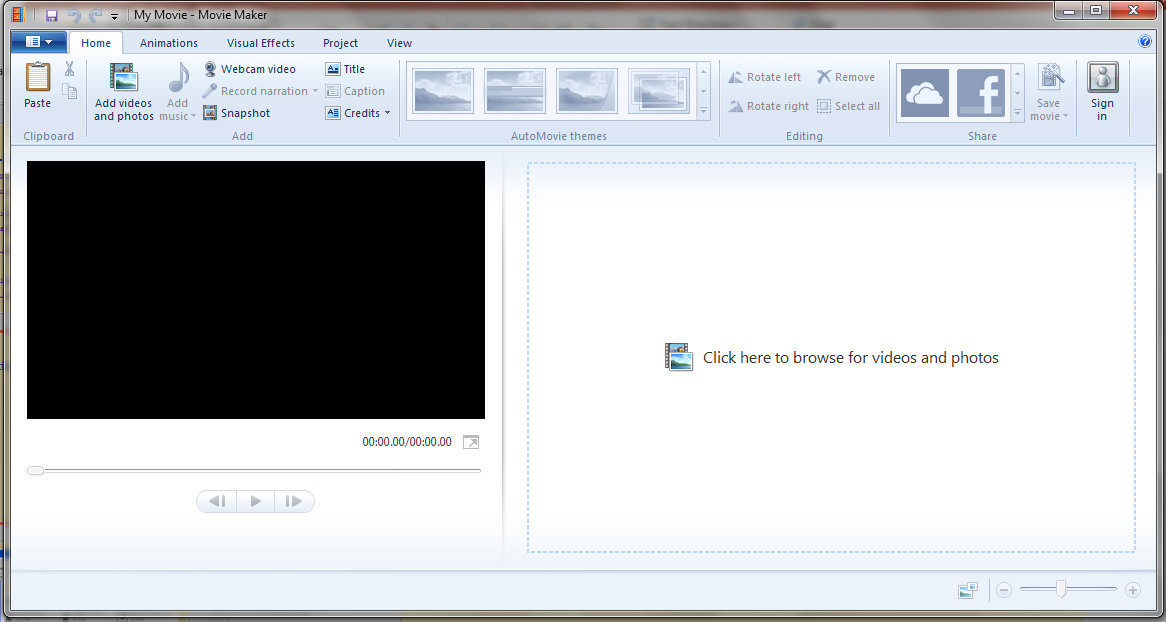 Collection of Student Roots Films 2014 Formats: YouTube, MP4, Windows Media Audio/Video File
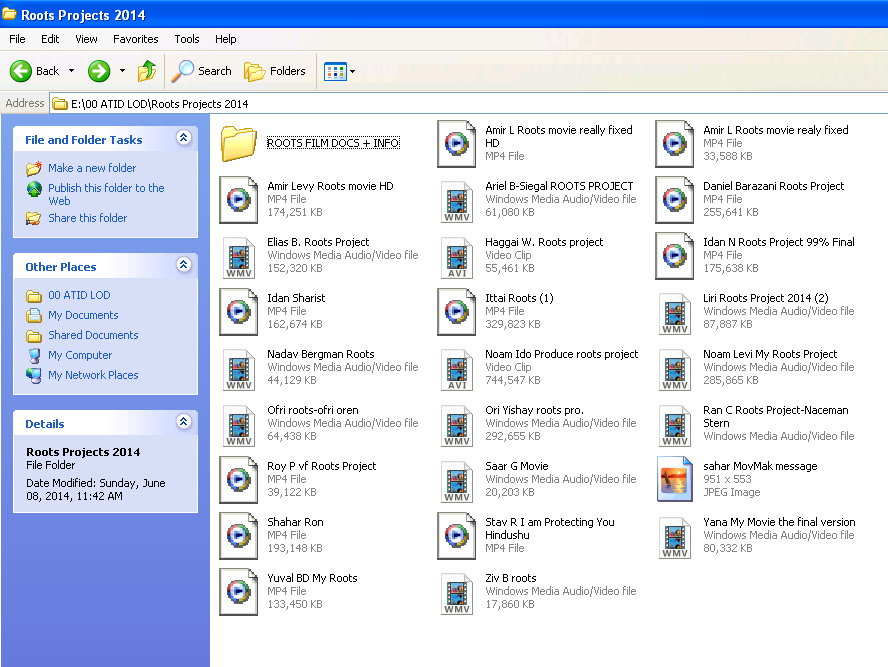 Selection of Student Roots Films
on YouTube

2014 – 2016
..\..\..\2014-2017 ROOTS FINAL YouTube LINKS 10-2017.docx
Selected Roots Films 9th Grade 2016
Yahli Zamero
https://youtu.be/wtXsGmHXcYc
https://www.youtube.com/watch?v=wtXsGmHXcYc&feature=youtu.be
 
Michal Neder
https://www.youtube.com/watch?v=aD2ggj3S2SY
 
Inbal Zehavi
https://drive.google.com/file/d/0B2DwvFQunMZBM0RpbW8tVnBlb2M/view?usp=drivesdk
 
Anat Wasserman 9:09  (Krakow)
https://drive.google.com/file/d/0B_DCiHy0L2JiY3FUTWFTdktjZ1E/view?ts=59ef1a68
https://www.youtube.com/watch?v=dh85MIpk_S8

Guy Podolich (9th Grade 2013-2014)

Preview YouTube video English Roots project
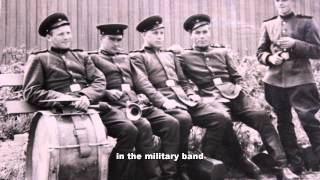 Selected Roots Films
9th Grade 2014


Stav Ronen  “I Am Protecting You, Hindushu”   15:20   (A Film Beginning in Krakow)
https://www.youtube.com/watch?v=q-5Q_DogiAw

On the left of settings in the bottom right corner there is a button labeled "captions". Just click on it and then choose "English" (NOT automatic English!), then choose "on" and that will activate the subtitles. 

Itamar Green  13:26
http://youtu.be/GOM-At790RA
Selected Roots Films 9th Grade 2015  
 


Amir Golan    https://youtu.be/RbaJrvt7Mqc


Ido Nachlieli https://www.youtube.com/watch?v=Nxa414iTqso
CENTROPA and POST-ROOTS ACTIVITIES (1)


The Family History Project lends itself to a number of related, follow-up projects, activities, and research using the Centropa website and Centropa films both as a source and starting point.

In addition to their basic content and biographical stories, many Centropa films cover a wide range of subjects and themes.
CENTROPA and POST-ROOTS ACTIVITIES (2)

Centropa films can be used to spark investigating related topics, follow-up issues, and questions that arise from the Roots Project. 

The films can lead students to explore and research associated ideas, topics, subjects, and themes. 

Some of these related topics and themes are available in other documents and lesson plans on the Centropa website.
POST-ROOTS ACTIVITIES (3)

Post-Roots Family History Project topics and themes will be available on the Centropa website in the near future. 

You’ll find them in the as projects, activities, lesson ideas, lesson plans. Here’s a sample:  

The Righteous Among the Nations (Centropa Films)
   Kindertransport Project
  “Every Name has a Face, Every Face has a Story ”
   Languages and Names
   Maps and Change - “Maps, Central Europe, and History”
   Citizenship, Nationality, and Identity …. Who Am I?
“My Story, Their Story, and the World” Parallel Timelines
 Parallel Lines, Parallel Lives …. And Far Away
 Border Jumping and Projects With Other Schools
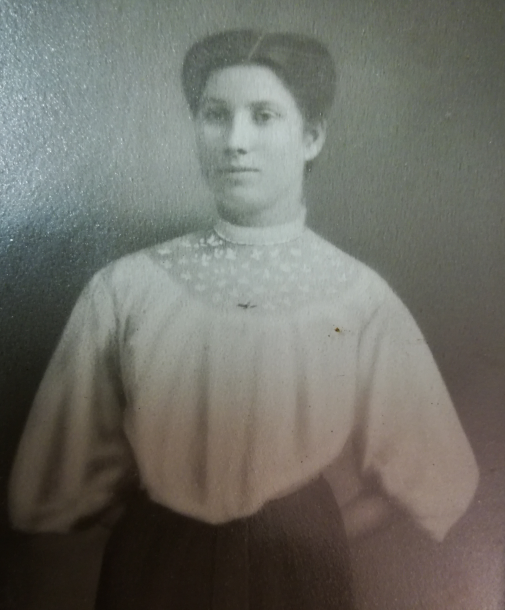 The End
of this Presentation …

The Beginning 
of Yours